Contra costa college
Select Data & groups from integrated planning: tableau
Selection of data and groups
ESL is an entirely different kettle of fish
Access is misconstrued: we are an open access institution by definition
Assessment, orientation, educational plan are prescriptive inputs
Probation progress
Most assess into remedial classes
Milestones matter
Output is only real metric
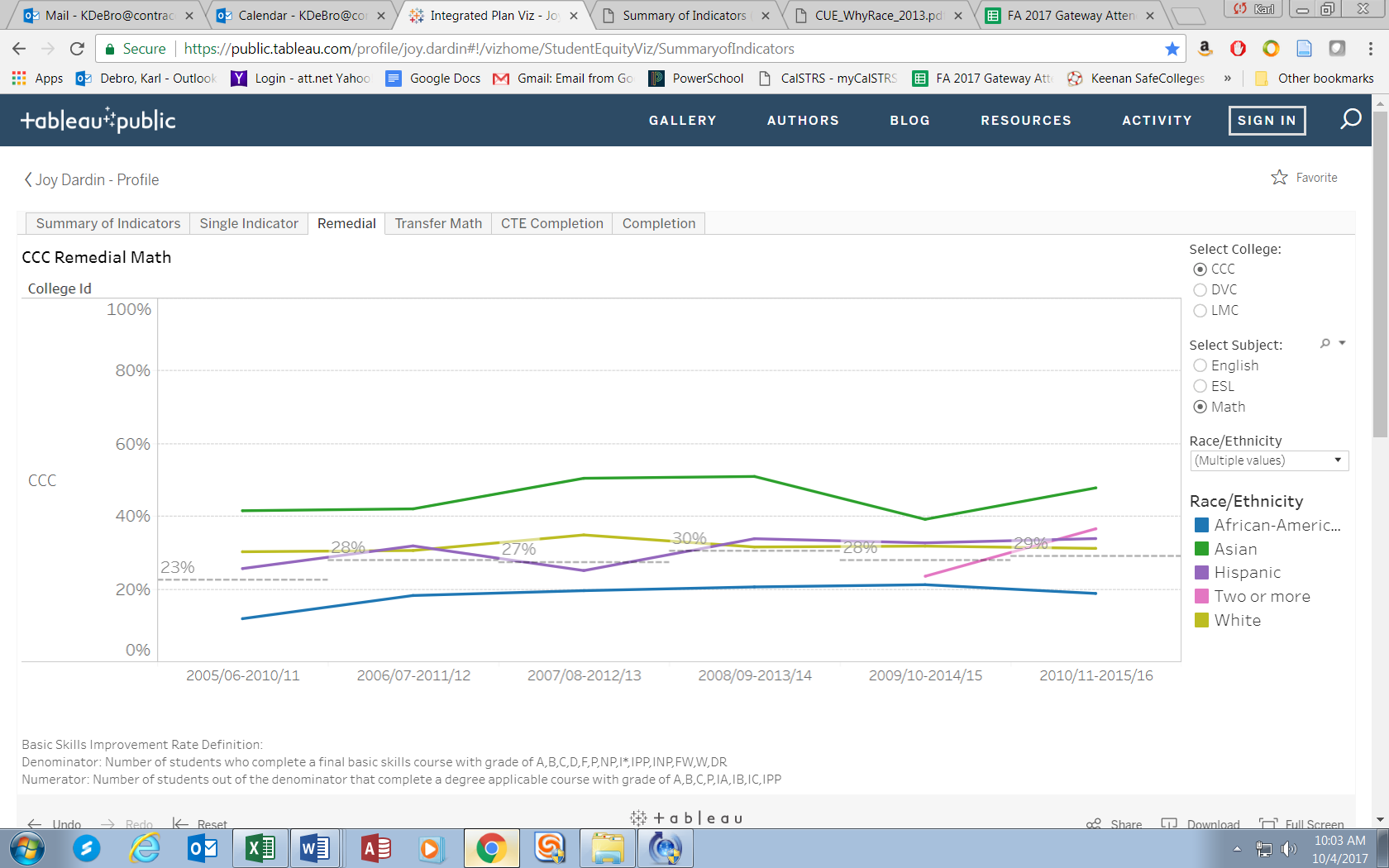 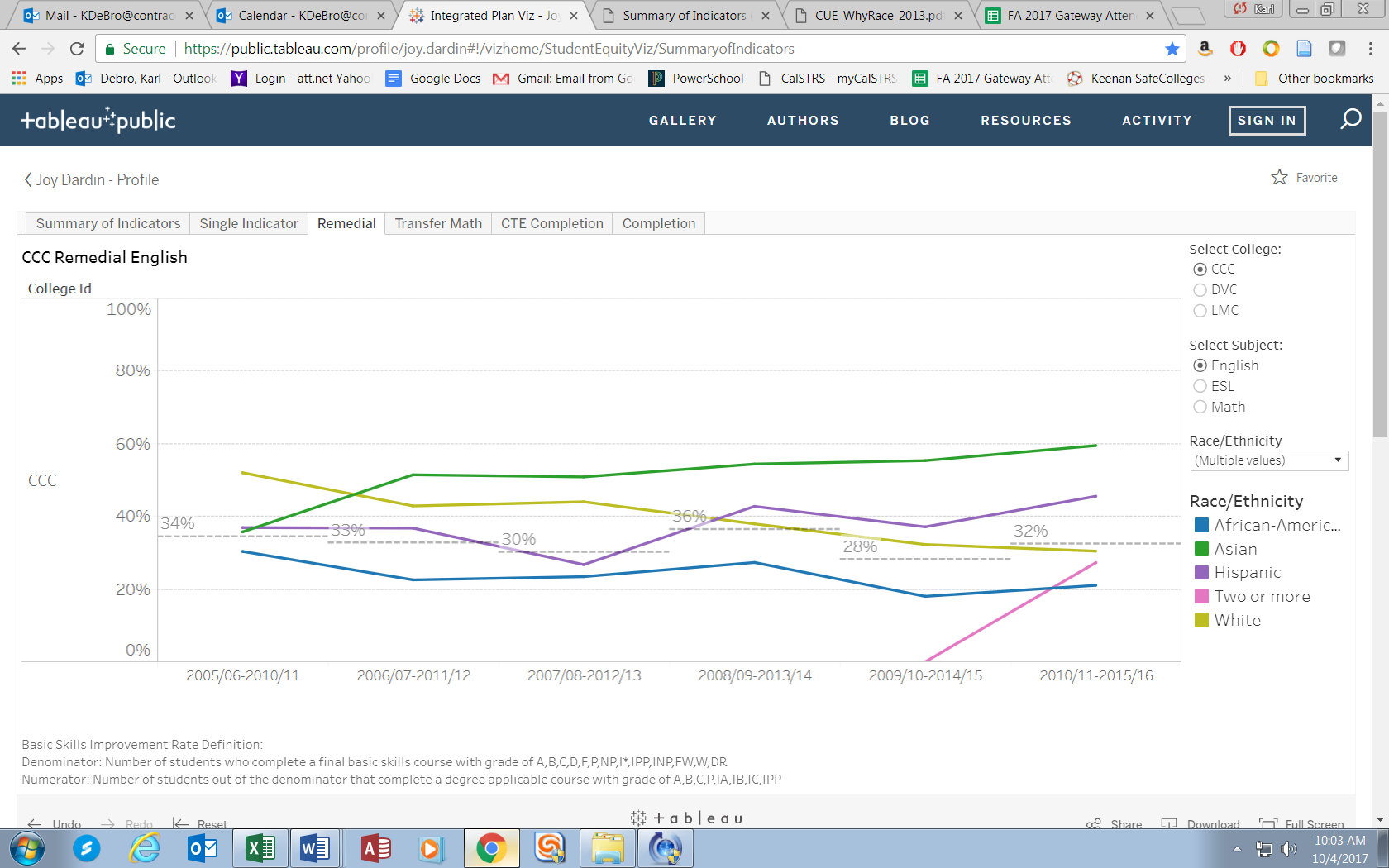 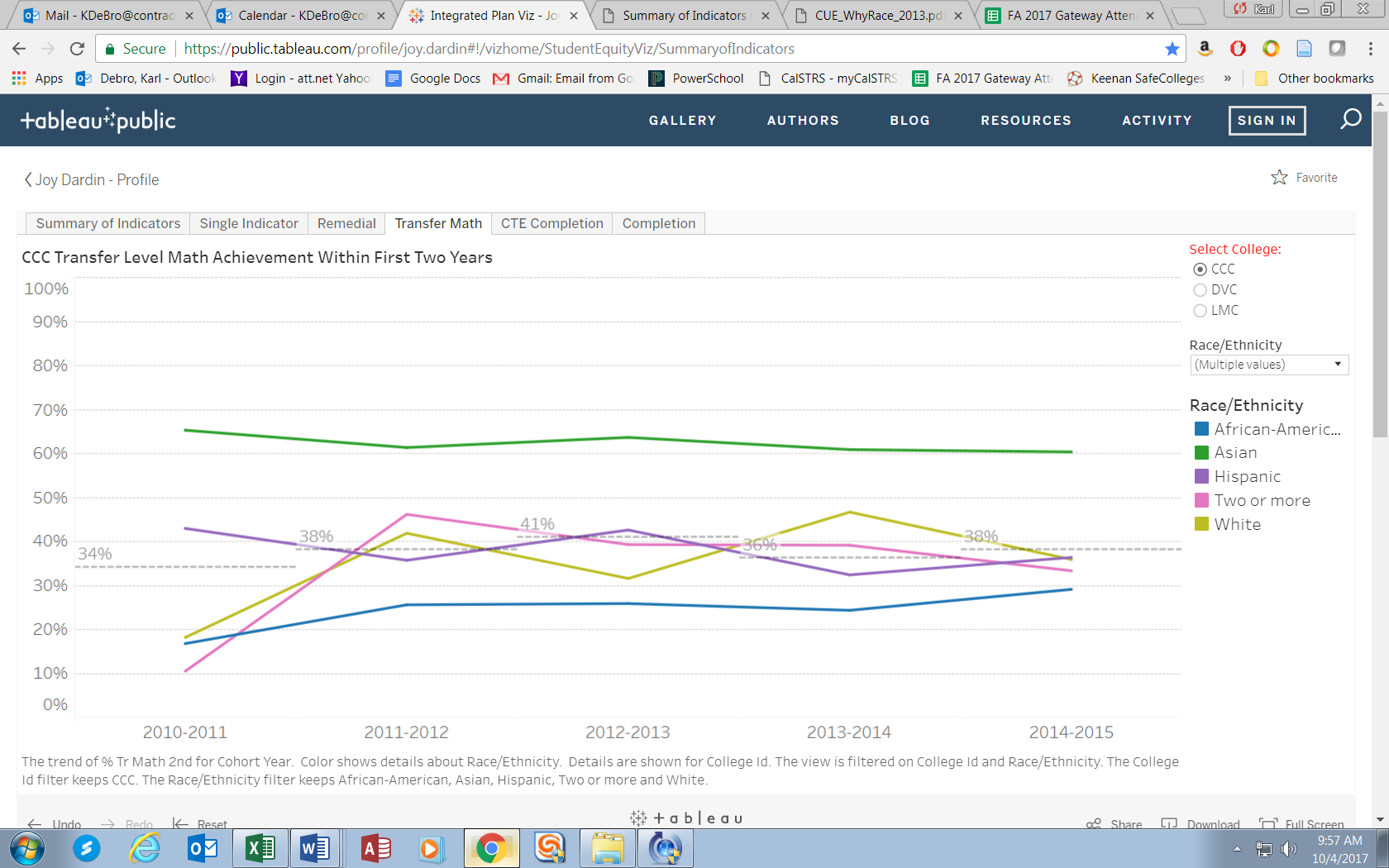 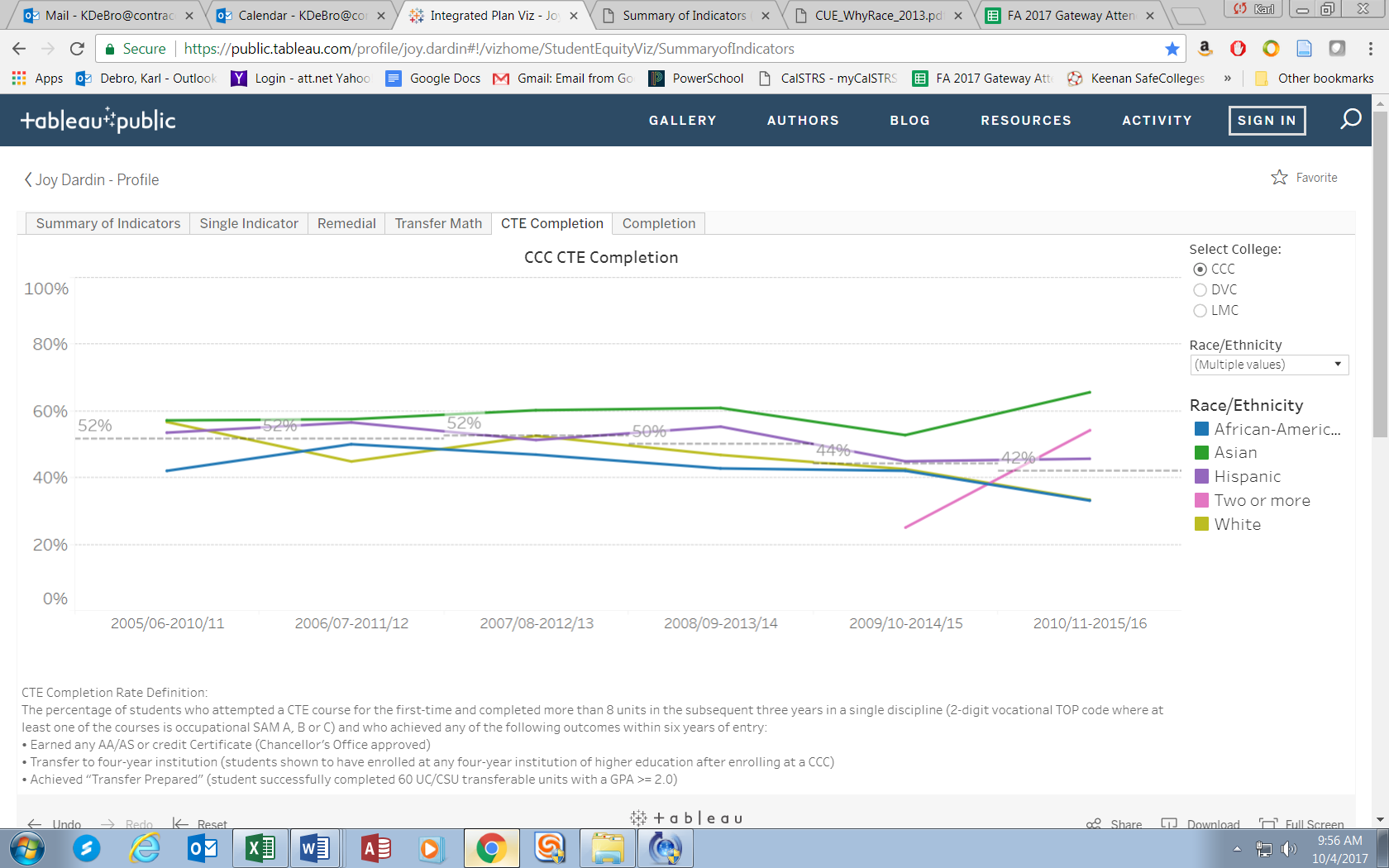 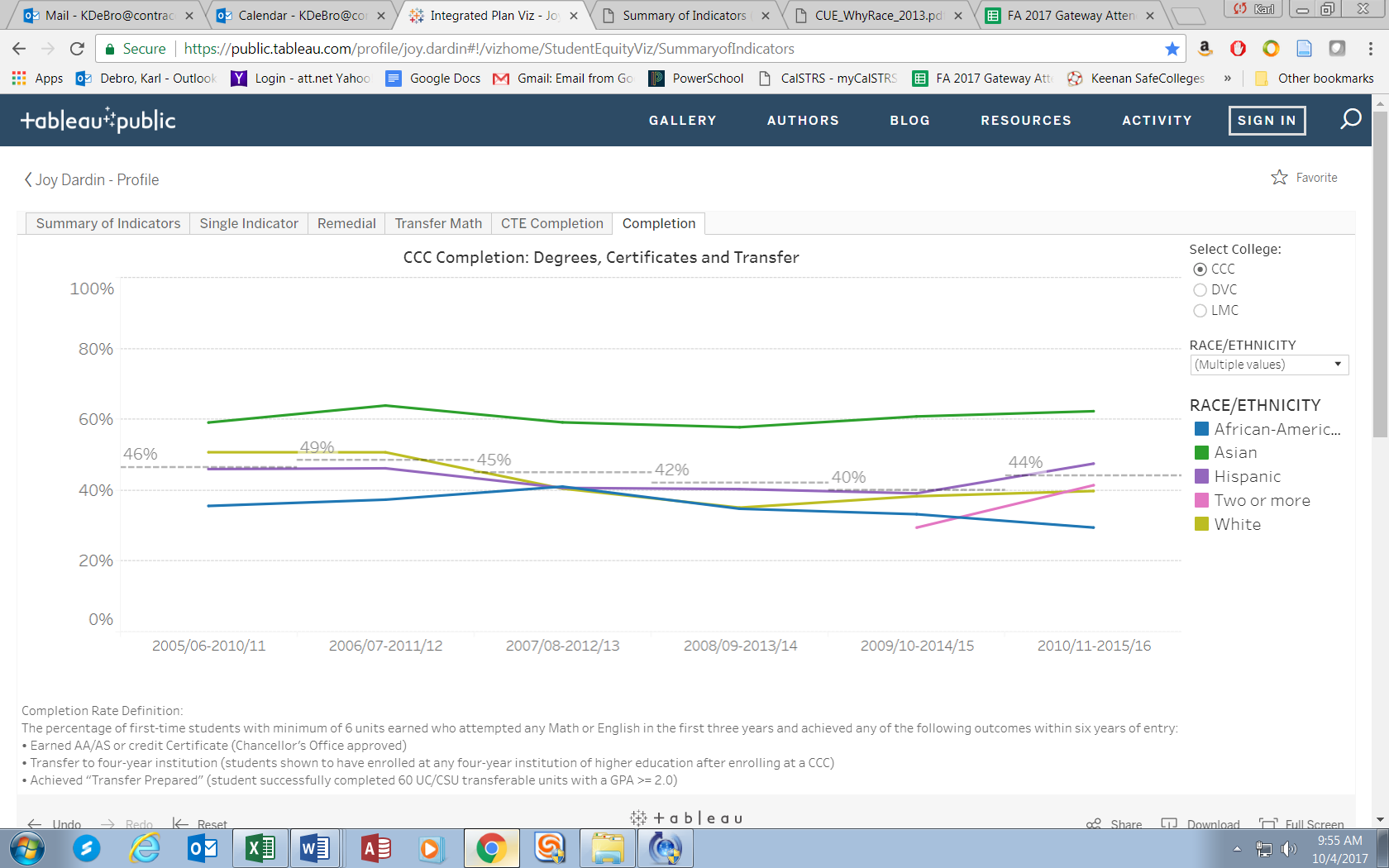 from all colleges
4cd data
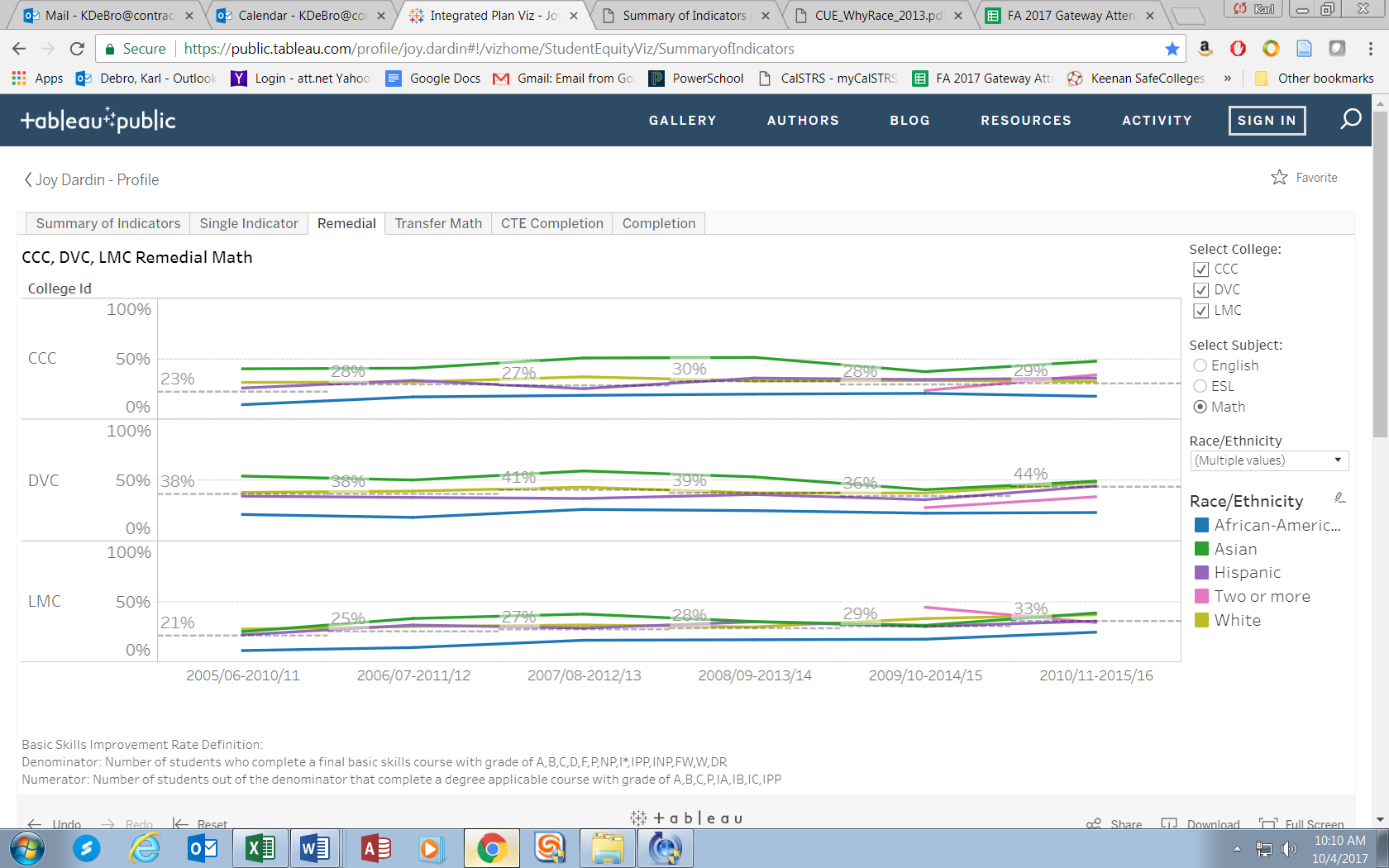 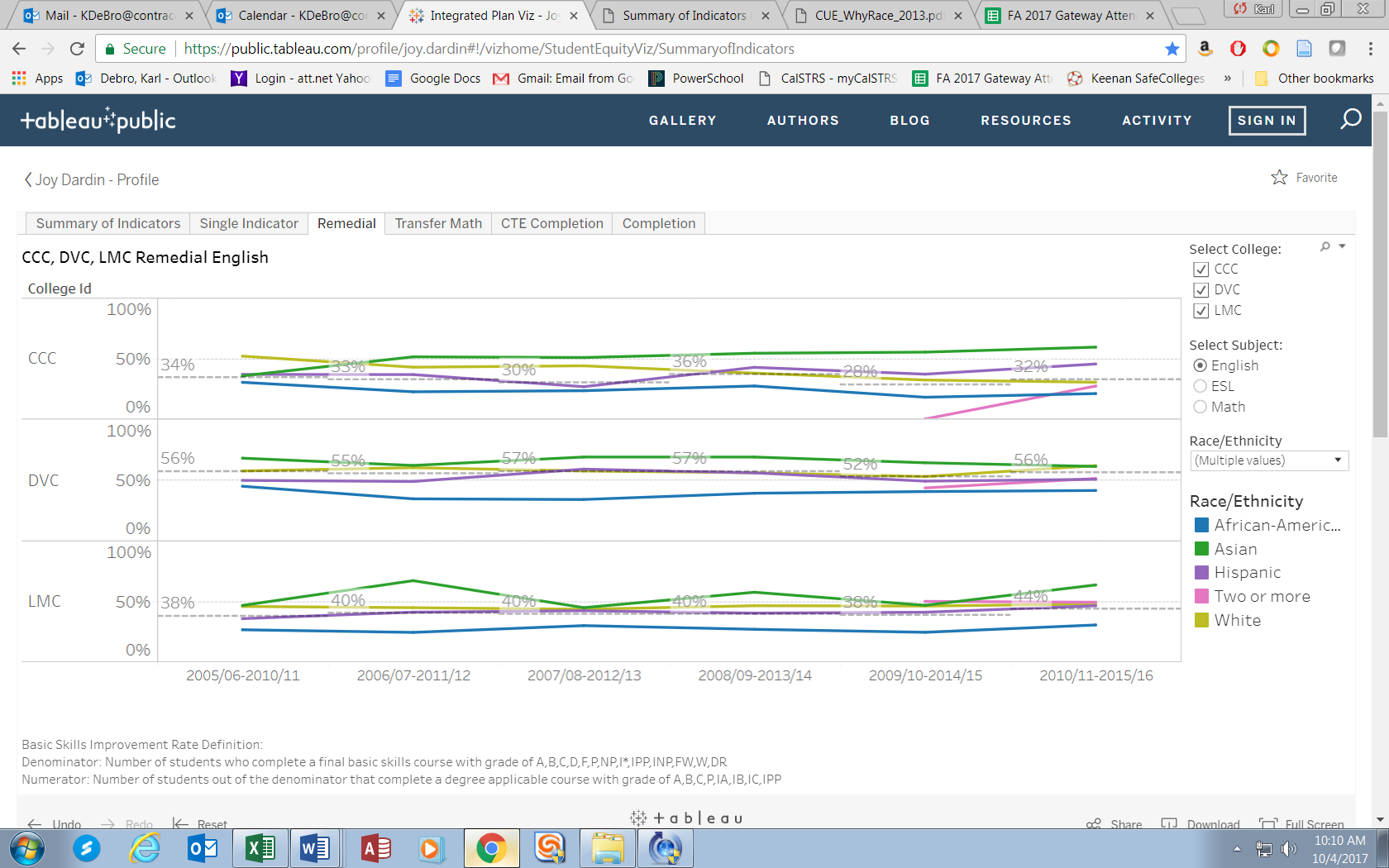 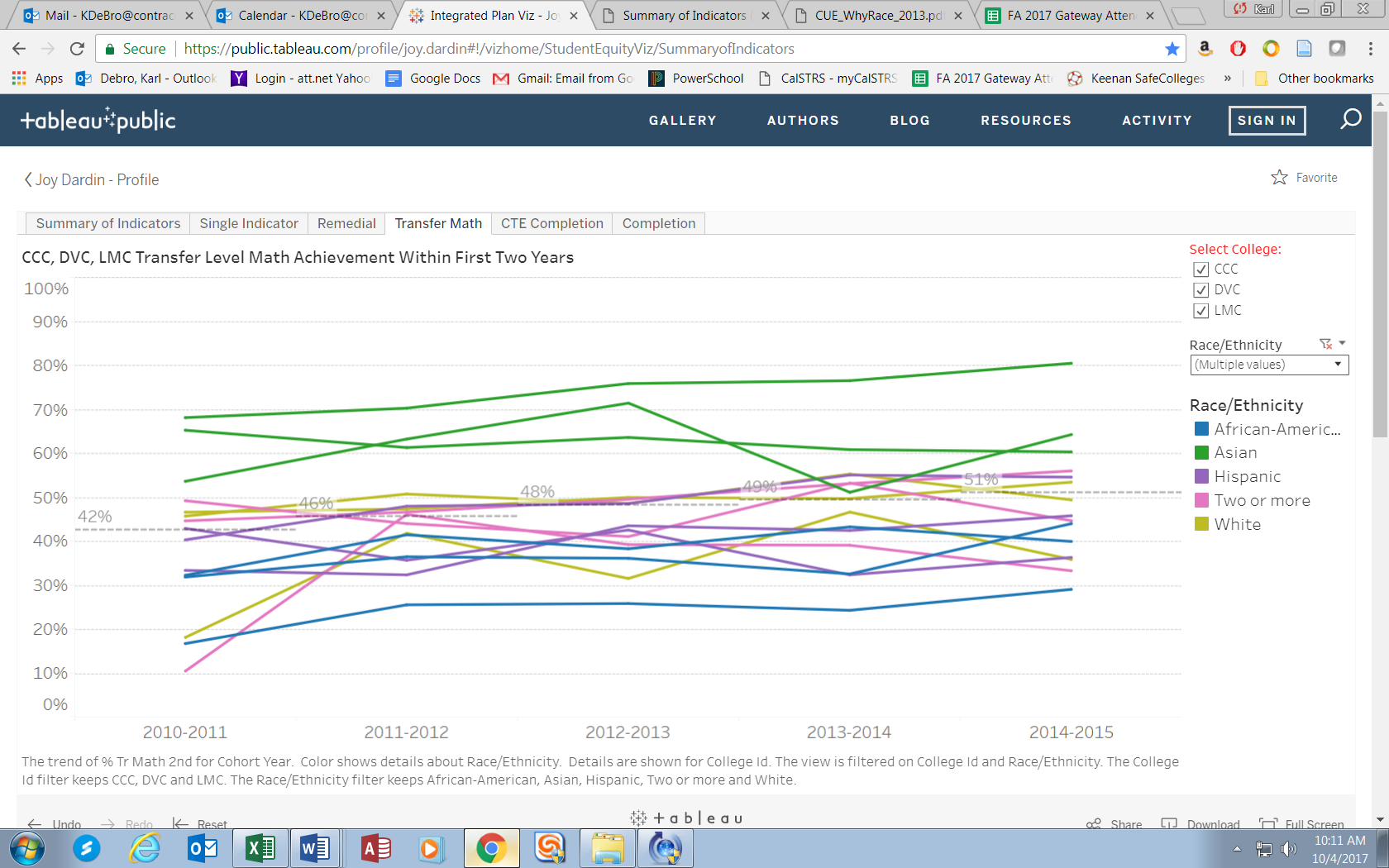 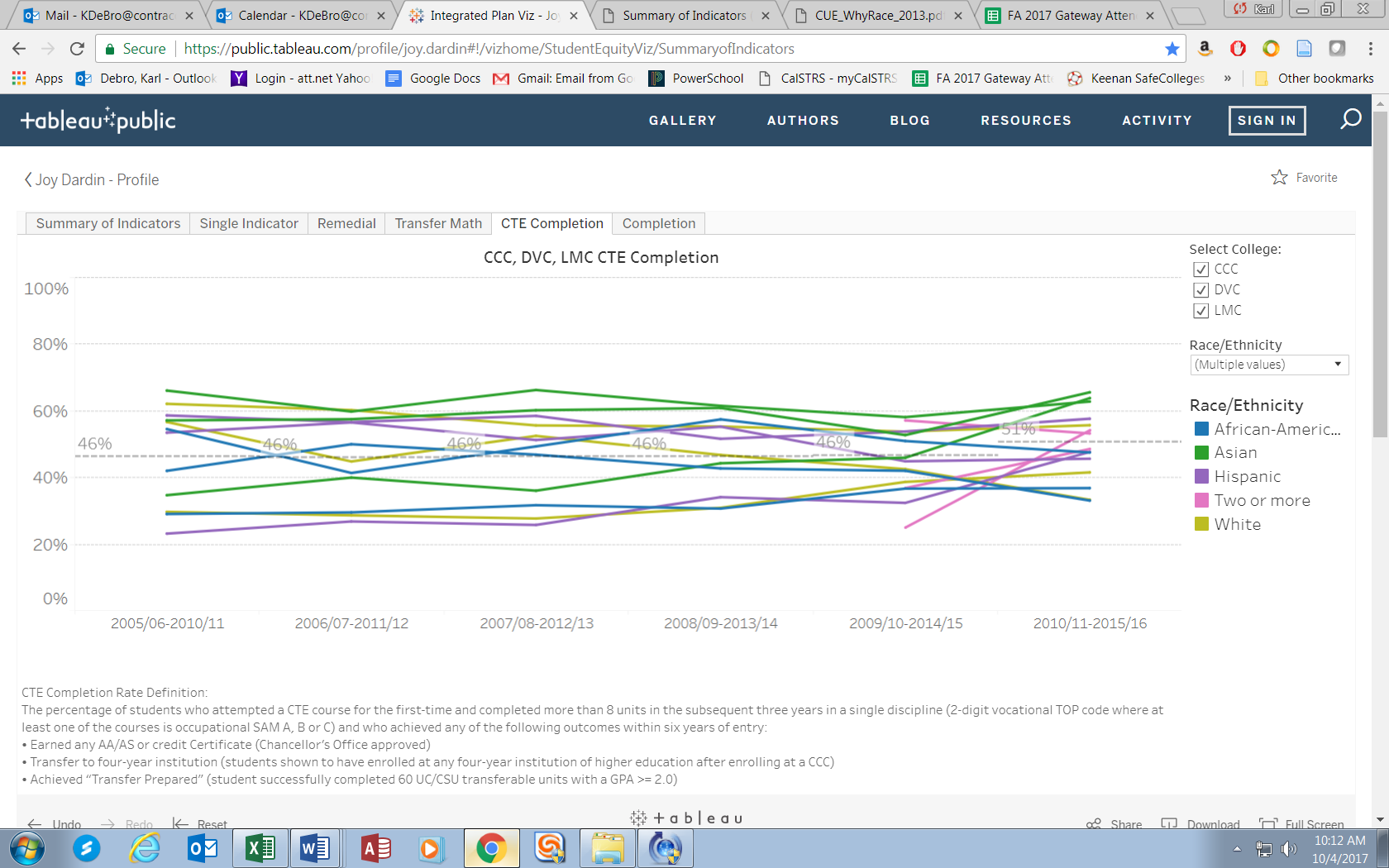 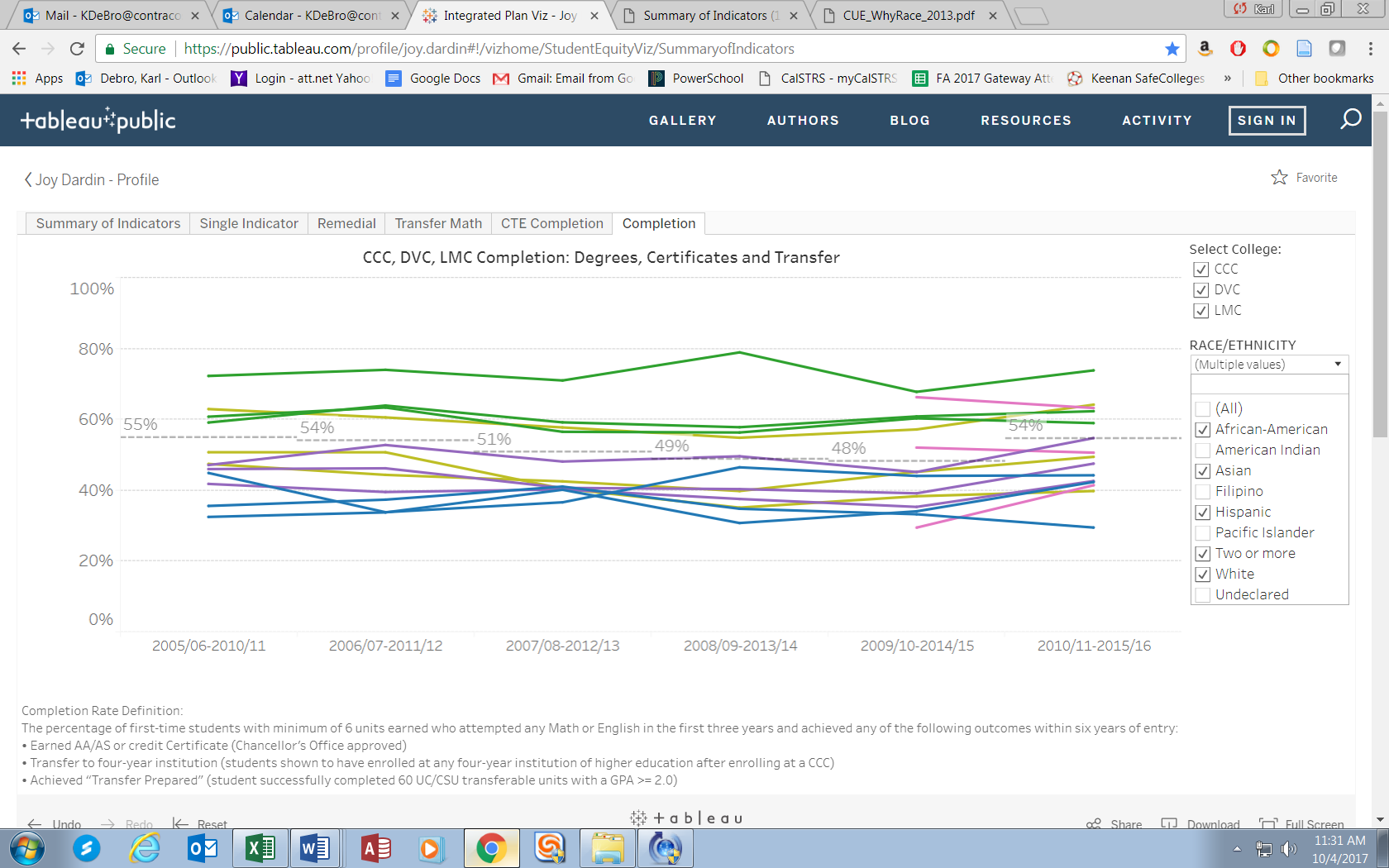 All data downloaded from https://public.tableau.com/profile/joy.dardin#!/vizhome/StudentEquityViz/SummaryofIndicators on October 4, 2017.Karl DebroStudent Success Committee Chair10/4/17